Workshop Arbeit und Gesundheit
Konzept zur Weiterbildung von Ausbilder*innen, Berufsschullehrer*innen und Multiplikator*innen
Agenda
Begrüßung und Vorstellung
Ressourcen und Belastungen bei der Arbeit
Zusammenhang von Arbeit und Gesundheit
Wirkungen auf die Gesundheit
Ressourcen und Belastungen
Betriebliche Beispiele
Ansätze für Maßnahmen und Prävention
Praxisaufgabe
Persönliche Erfahrungen
Notieren Sie auf jeweils einer Karte:
Was finde ich gut an meiner Arbeit?
Was belastet mich bei meiner Arbeit?
Arbeit und Gesundheit
Es gibt positive und negative Wirkungen von Arbeit auf Gesundheit!
+
Ressourcen
Stolz, 
Persönlichkeits-entwicklung
Arbeit
Gesundheit
Belastungen/ Stressoren
Stress, Erschöpfung, Krankheit
-
Arbeit und Gesundheit
Es gibt Auslöser/Ursachen 
und Auswirkungen…
…und etwas dazwischen!
Stressor
Herausforderung
Belastung
Bewertung:
der Situation
meiner Fähigkeiten
(Stress-)Reaktion:
Emotion
Verhalten
Körper
„Belastungen“ als 
Risikofaktoren
„Ressourcen“ als 
Gesundheitsfaktoren
Ressourcen und Belastungen
Ressourcen

Entscheidungsspielraum
Kommunikation
Vielfalt
Zeitspielraum
Körperliche Aktivität
Kontakt zum Arbeitsgegenstand
Durchschaubarkeit
Gestaltbarkeit
Sinnhaftigkeit
Soziale Unterstützung
Belastungen

Dauerzustände
Lärm, Klima
Zeitdruck
Monotonie
Störende Ereignisse
Unterbrechungen
Hindernisse in Bezug auf:
Information 
Motorik (z.B. Arbeitsmittel)
Rahmenbedingungen
Unsicherer Arbeitsplatz 
Nachtschicht, etc.
Störende Ereignisse
2
D
B
1
Hindernis
1   Sieberkennung
2   undicht
E
F
C
A
Reaktionen
riskantes Handeln
Arbeitsschritt wiederholen
von vorne beginnen
auf Umwegen
Wirkung auf die Gesundheit
Aufgabe:
Tauschen Sie sich mit Ihrer Tischnachbarin/Ihrem Tischnachbarn aus.

Wo spüre ich, dass ich Stress habe?

Welche Erfahrungen haben mir andere geschildert?

Halten Sie Ihren Austausch in Stichpunkten fest, wir führen Ihre Eindrücke anschließend zusammen.
Betriebliche Beispiele
Aufgabe:

Wählen Sie einen Bereich in Ihrem Unternehmen aus (z.B. in dem Auszubildende und spätere Fachkräfte eingesetzt werden).
Notieren Sie auf den Moderationskarten, welche Ressourcen (gelb) und Belastungen (rot) es in diesem Einsatzbereich gibt.
Präsentieren Sie die Ergebnisse dem Plenum.
Diskussion (optional)
Die Digitalisierung von Arbeit und Arbeitsplätzen schafft neue Möglichkeiten und Herausforderungen.

Diskutieren Sie die Einflüsse der Digitalisierung am Beispiel der erarbeiteten Skizze des Einsatzbereiches von Auszubildenden und Fachkräften.
Maßnahmen und Prävention
10
Stressor
Bewertung
Stress-reaktion
kurzfr. Folgen
langfrist. Folgen
Grübelstop
Vertrauen in eigene Fähig-keiten
Arbeits-gestaltung:
Ressourcen
Belastungen
Rauchen
Hektik
Süßigkeiten
Zeitmanagement
Entspannung
Sport
Ernährung
Verhältnisprävention
Verhaltensprävention
Maßnahmen und Prävention
Es gibt unterschiedliche Ansätze der präventiven Gesundheitsförderung:
Verhaltensprävention:
Der/Die Einzelne wird dazu motiviert sich gesundheitsförderlich und risikoarm zu verhalten
Bsp.: Aufklärung & Information; Gesundheits-coaching
Verhältnisprävention:
Die individuellen Rahmen-bedingungen sollen gesundheitsförderlich gestaltet werden
Bsp.: Verbesserung des Raumklimas
Maßnahmen und Prävention
Legen Sie sich auf eine betriebliche Position / Funktion / Stelle konkret fest und benennen Sie diese. Dies könnte bspw. „Störungsbehebung im Bereich Dosiertechnik“    oder „Steuerung des Kaltwalzprozesses an der Leitstelle Tandemstraße“ sein. 
Vergegenwärtigen Sie sich die Ressourcen und Belastungen dieses Arbeitsprozesses, dieser konkreten Funktion. Nutzen Sie dazu die angehängte Dokumentationshilfe. Um konkrete Ergebnisse zu erhalten, ziehen Sie nach Möglichkeit jemanden hinzu, der Ihnen nähere Auskunft geben kann (z.B. eine/n Kollegen*in, der/die dort arbeitet). Je konkreter die Ergebnisse, umso besser verwertbar für die Ausbildung. 
Notieren Sie die wichtigsten Ressourcen und Belastungen auf dem angehängten Antwortblatt.
Praxisaufgabe (optional)
Zur Verfestigung der erarbeiteten Inhalte soll im betrieblichen Alltag eine Analyse eines Arbeitsplatzes durchgeführt werden. 

Die Aufgabenstellung sowie weitere Erläuterungen finden Sie in den bereitgestellten Unterlagen.

Sollten sich Fragen oder Anregungen bei der Bearbeitung ergeben können diese gerne an ______Kontaktdaten einfügen______ gerichtet werden.
Feedback
Geben Sie ein kurzes „Blitzlicht“:

Was hat Ihnen gefallen?

Haben Sie Verbesserungsvorschläge?
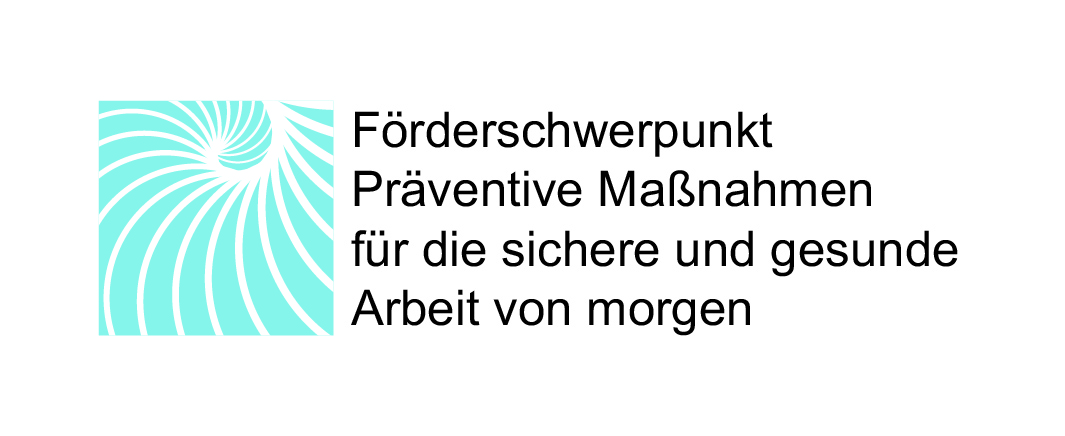 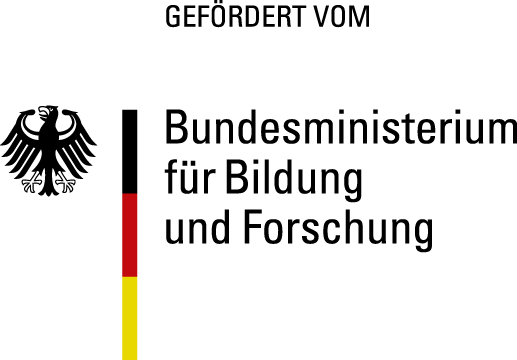 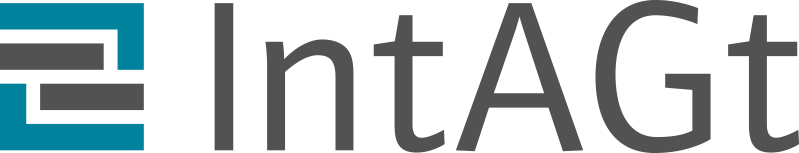 Diese Präsentation ist im Rahmen des BMBF-Projekts IntAGt entstanden. In diesem Projekt wurden praxistaugliche Konzepte für Thematisierung von Arbeit und Gesundheit in der Ausbildung entwickelt und in einigen Betrieben erprobt. Im Zentrum stehen die Auswirkungen auf die psychische Gesundheit. Das Forschungs- und Entwicklungsprojekt wurde durch das Bundesministerium für Bildung und Forschung (BMBF) im Programm „Präventive Maßnahmen für die sichere und gesunde Arbeit von morgen“ gefördert und vom Projektträger Karlsruhe (PTKA) betreut.
Weitere Inhalte finden Sie unter:     www.projekt-intagt.de
Weiternutzung als OER ausdrücklich erlaubt: Dieses Werk und dessen Inhalte sind - sofern nicht anders angegeben - lizenziert unter CC BY-SA 4.0. Nennung gemäß TULLU-Regel bitte wie folgt: „Präsentation - Workshop für betriebliche Multiplikatoren" von Projekt IntAGt, Lizenz: CC BY-SA 4.0. Der Lizenzvertrag ist hier abrufbar: https://creativecommons.org/licenses/by-sa/4.0/deed.de  Das Werk ist online auf: https://www.projekt-intagt.de
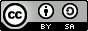 15